Dihadron production for gluon saturation
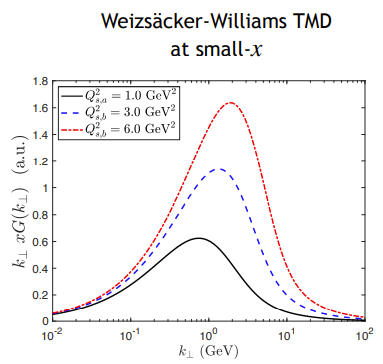 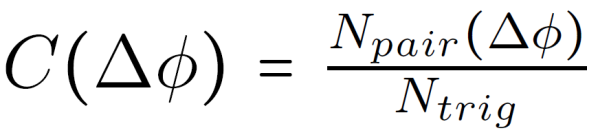 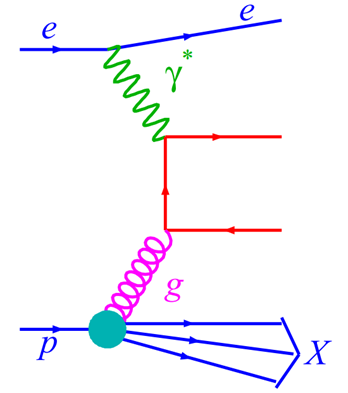 trigger
transverse plane
Df
associate
pTtrig+pTasso ~ Qs
Phys. Rev. D 89, 074037 (2014)
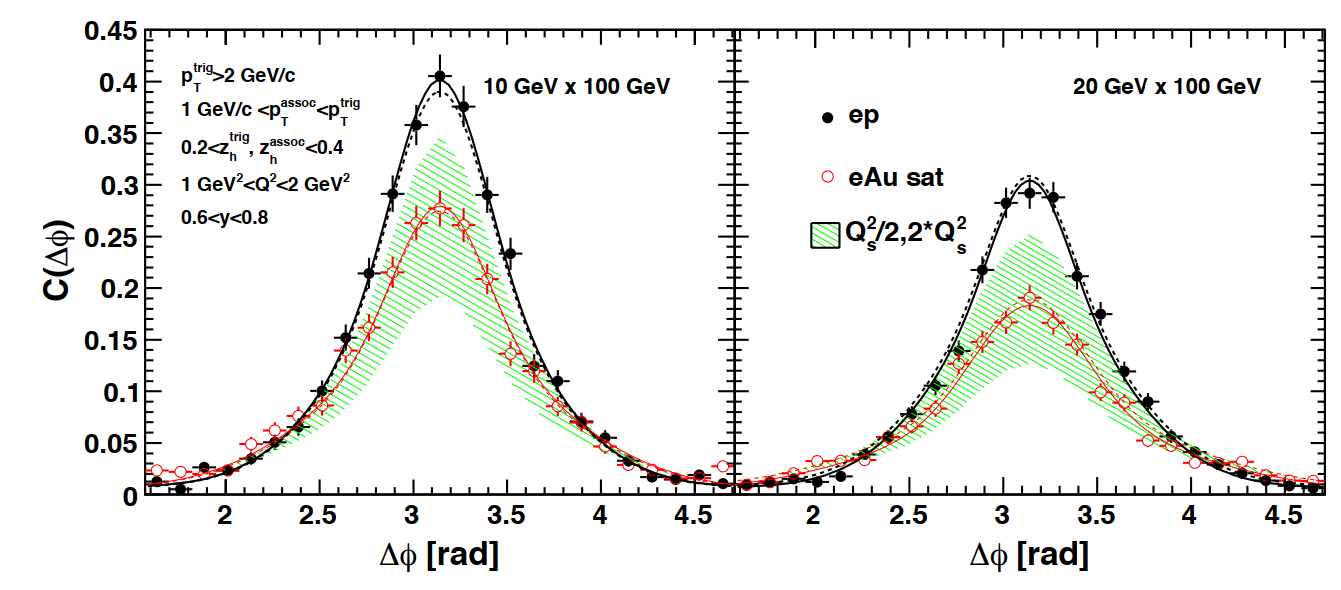 Back to back hadron pairs decorrelate
Strong suppression at away side predicted by saturation
Probe nuclei in kT space.
Dijet probe and its uncertainties
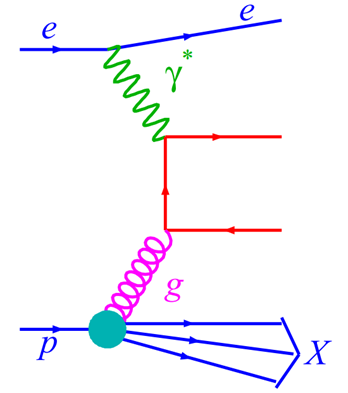 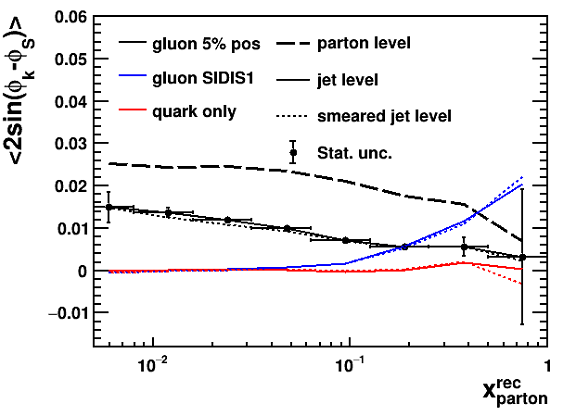 Sivers kT
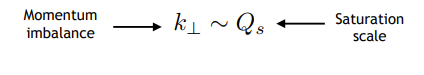 Strong suppression of gluon Sivers amplitude in dijet probe
Similar to saturation measurement, dijet momentum imbalance to reconstruct initial gluon kT
Dijet probe and its uncertainties
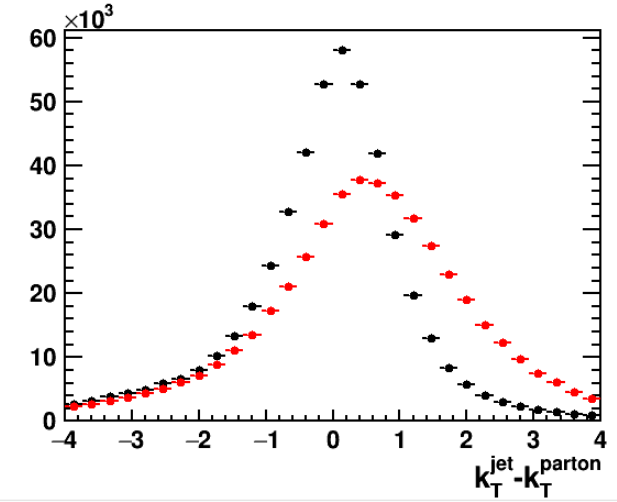 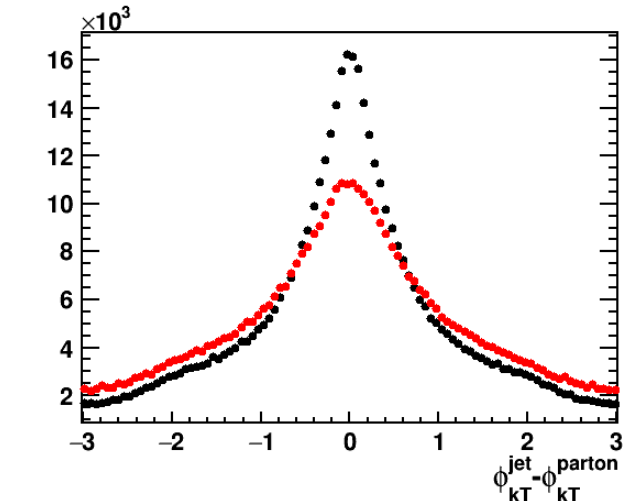 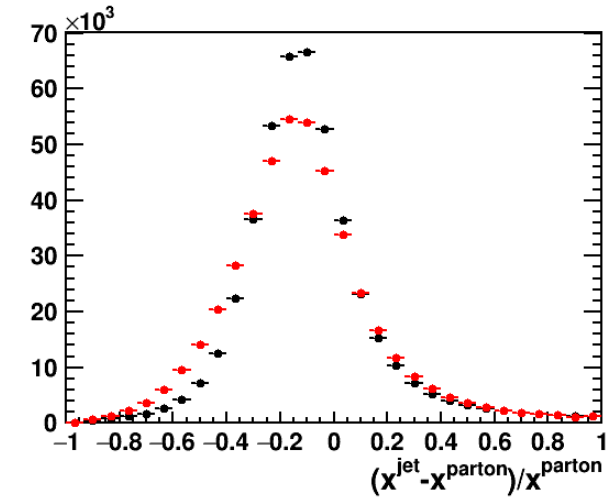 Escheme
WTA axis
Escheme
WTA axis
Escheme
WTA axis
WTA not improving dijet to parton kT correlation
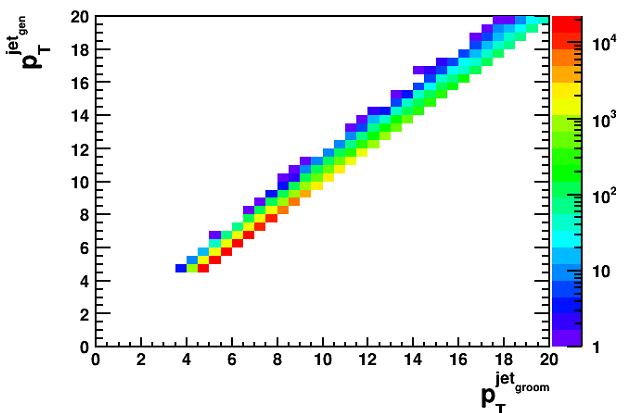 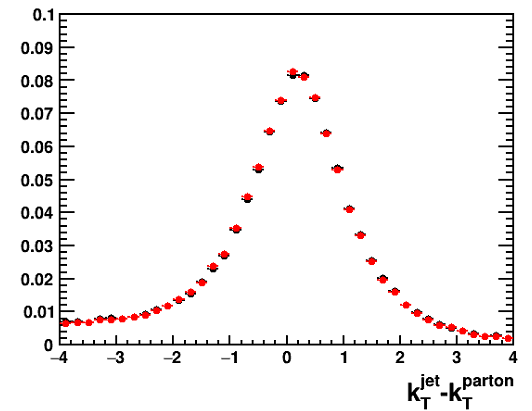 Soft-drop grooming weak impact on jet kinematics
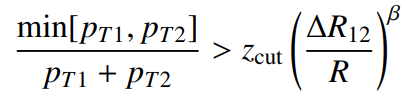 Outlook
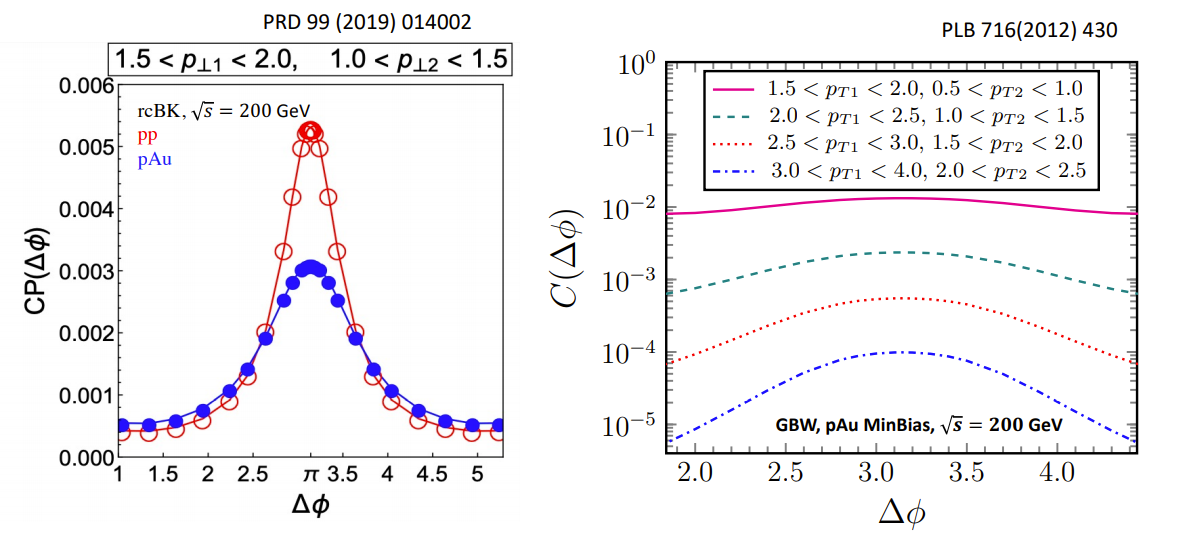 GBW vs rcBK
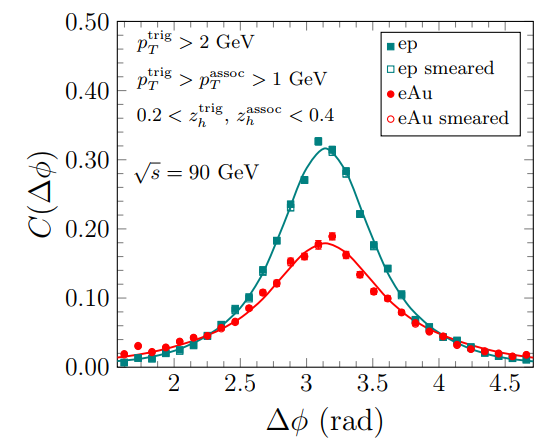 PRL 124 (2020) 112301
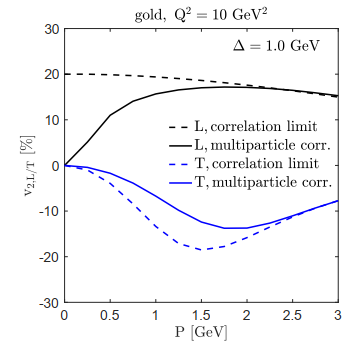 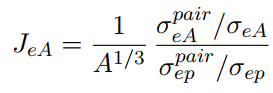 Beyond correlation limit
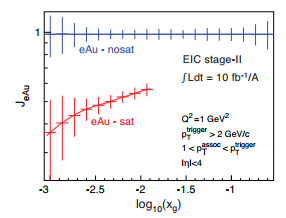